Cosc 2030
Text compression

using Huffman encoding.
ASCII  table  (first half only)
[Speaker Notes: https://www.rapidtables.com/code/text/ascii-table.html]
Representation
all the characters, letters, punctuation, whitespace, and "other" are represented in 8 bits.
More if you are using Unicode is 16 bits or UTF-8
UTF-8 is a variable width character encoding capable of encoding all 1,112,064 codes up to 4 bytes
let's stick with just standard English text file for the moment.
First do we even need all 8 bits?  
hint, 127 was listed on the last page
All the punctuation and whitespace?  
hint, look at the first 16 positions.

fewer bits per letter and we have the basic idea of lossless compression.
Representation (2)
What if we only need to represent this:
	             csu sucks!
text compression
We would like to find a more generic way, to do text compression (or general compression).
one that has a set of unique encoding for each character and can be easily encoded and decoded.
David Huffman, when he was doctorial student at MIT in 1952, developed Huffman coding.
We can get encoding and decoding of text. many compression programs (like say winzip) use this as compression for text files.
algorithm
With the uncompressed text
count the frequency of the characters.
use the frequency, build a binary tree with high frequency letter at or near the top, lower frequency characters near the bottom.
Use the final tree to encode the characters.
with compressed/encoded text
use the tree developed  before to decode the characters.
first
frequency count for 
csu sucks!
'c' 2
's' 3
'u' 2
' ' 1 (space)
'k' 1
'!' 1
encoding tree (original version)
To create the tree we create a set of tree.  All the trees are one node with the weight of tree equal to number of characters.
IE '!' weighted 1 and 'c' weighted 2
repeat this step until there is only one tree
choose two trees with the smallest weights and create a new tree whose root has the weight of the combined tree.
Example
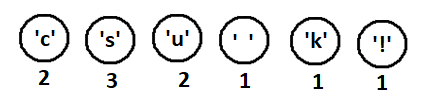 weighted one node trees

Now combine 2 lowest trees
together.



and repeat.
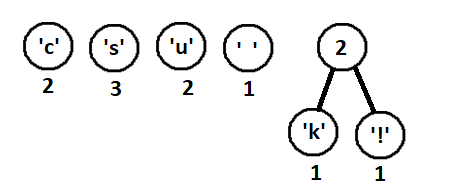 Example (2)
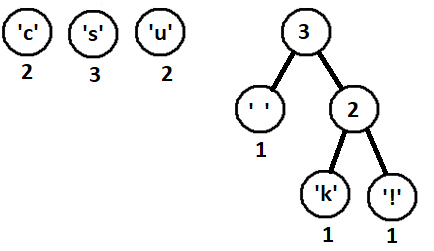 next ' ' is 1 and k! tree is 2



c is 2 and u is 2, so combine 
them next
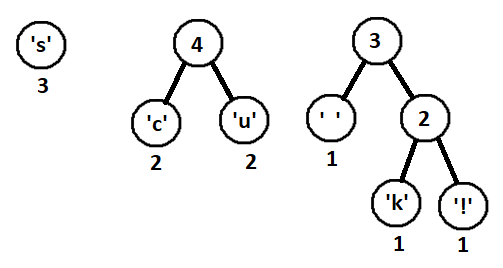 example (3)
next s 3 with 3 tree
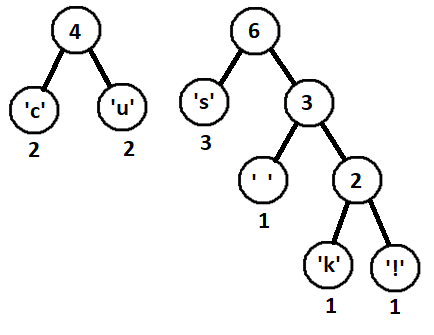 example (4)
finally combine the last two trees into a final tree.
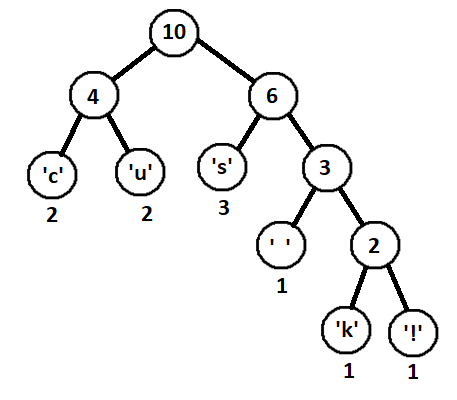 Using the tree for encoding.
When we look for letter going down the tree
left: it's an 0,
right: it's a 1
00 c
01 u
10 s
110 space
1110 k
1111 !
Encoding our string
'csu sucks!'  would look like this
0010011101001001110101111
so it can be stored as 25 bits.
decoding
so how do decode this:
0010011101001001110101111
read down the tree using left and right again for 0 and 1.  When we get to a leaf, it's that letter.
So 
00 c 10s 01u 110space 10s 01u 00c 1110k 10s 1111!
Problem!
To decode, we either have already know the tree or store the tree with the compressed data.
In most compressed files there a header section with the tree.
There are a couple of options to store it
store the frequency count and the use the same algorithm to rebuild the tree.  Can you see any problems here?
Use a "standard" character frequency count for any language, so say English.  Again, see the problem here?  The advantage?
store the tree in a pre-order traversal, writing out each node
need to know leafs from non.  So say 1 for internal 0 for leaf and store the character too.
could look like this: 0 0 1c 1u 0 1s 0 0' ' 0 1k 1!
advantage?  disadvantage?
Node data structure
The node data structure is going to have to have something like this
char data;
int freq;  //maybe long unsigned  (we can't have negative counts)
bool internal  (could just check if left and right are nullptrs well)  
node * left
node * right
second tree option
We use a different data structure, which is easier to write out as it is already an array.  
Binary Heap (max heap/priority queue) as an array.  It is easy to serialize, since it is complete.
like before, we need internal nodes with just the combined priority
but more complex, because we would all be inserting a partial priority trees too.

downside to a complete tree, it will like not be the most optimized.
Q
A
&